Insights on galaxy evolution 
from computer vision
John F. Wu
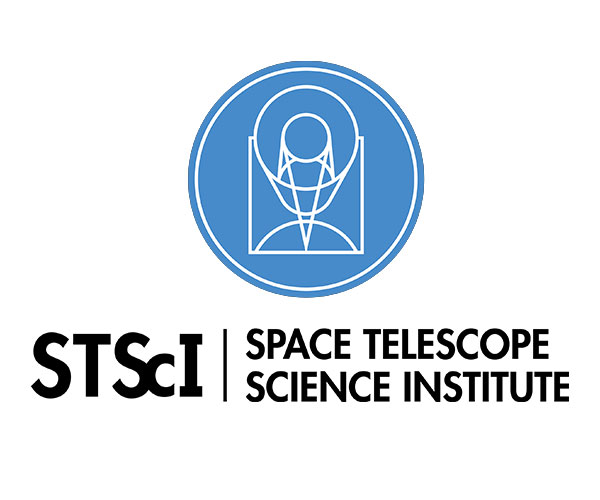 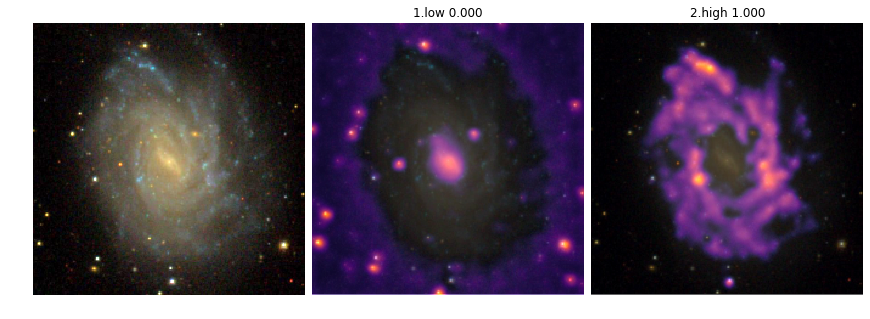 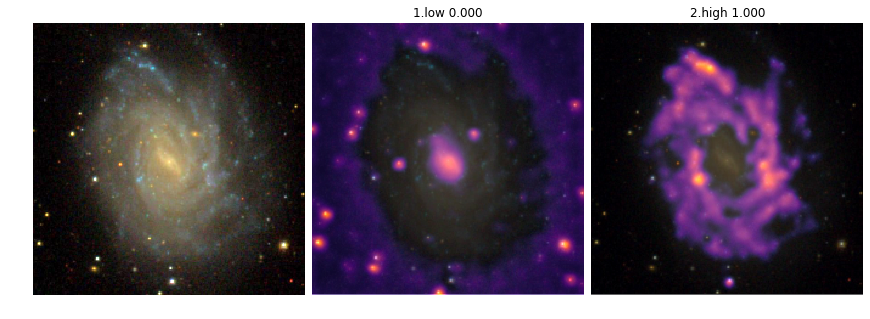 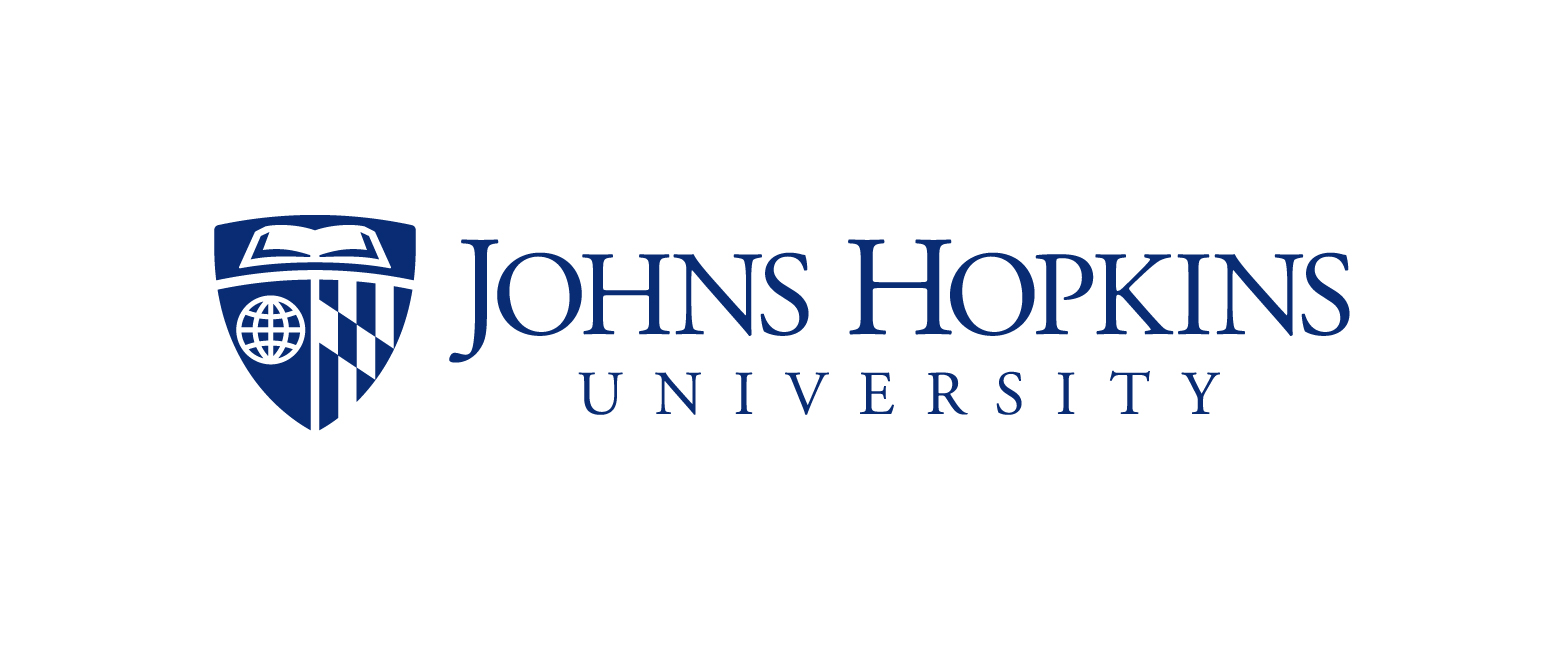 January 5, 2020 												    ATDS@AAS235
Galaxy evolution: the mass-metallicity relation (MZR)
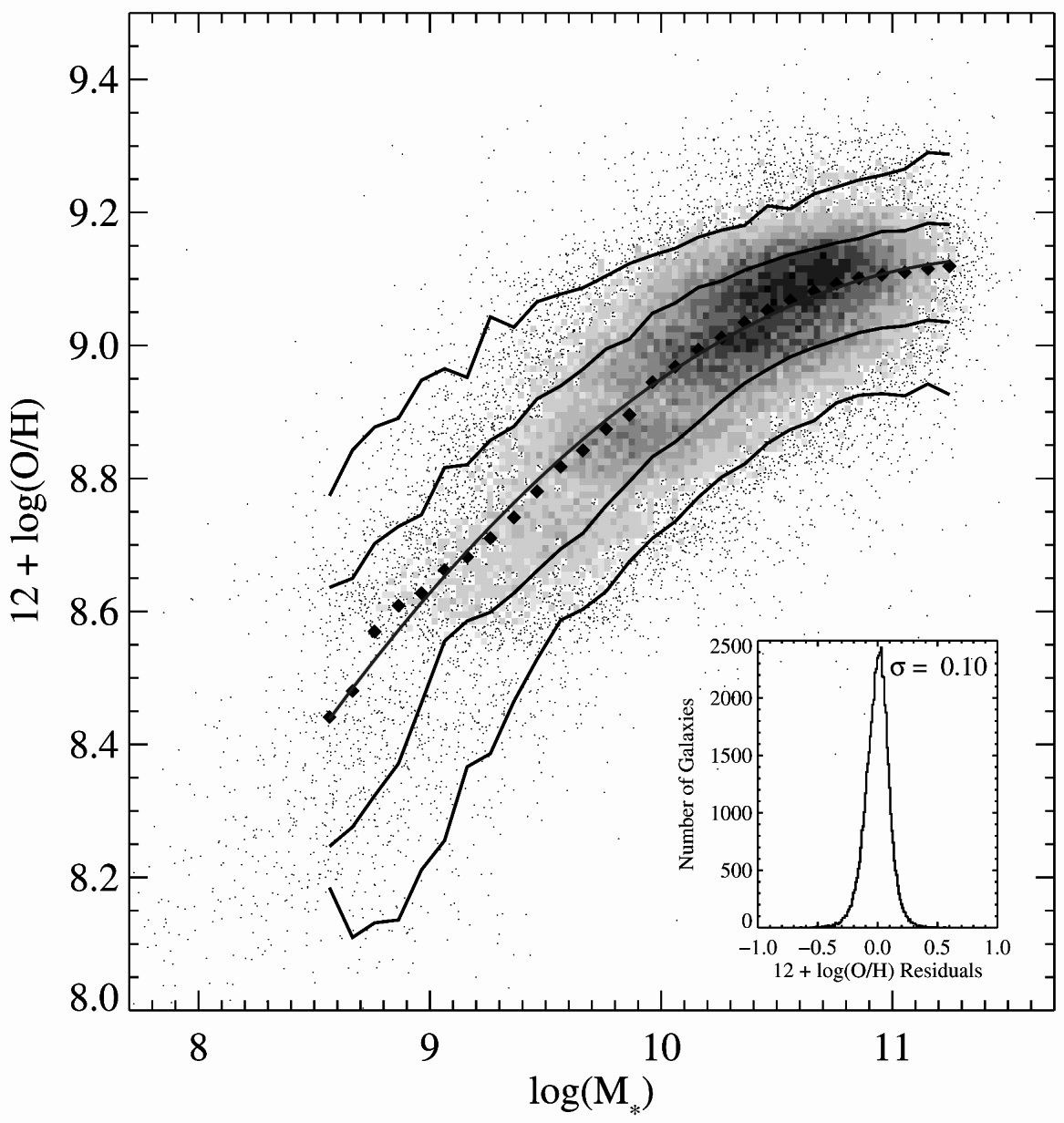 Stellar mass,  M★

Metallicity,  Z  = 12+ log(O/H)

MZR ~ 0.1 dex scatter
Metallicity
Tremonti et al. 2004
Stellar mass
NGC 4569 (SDSS DR14)
NGC 55 (Martin Pugh)
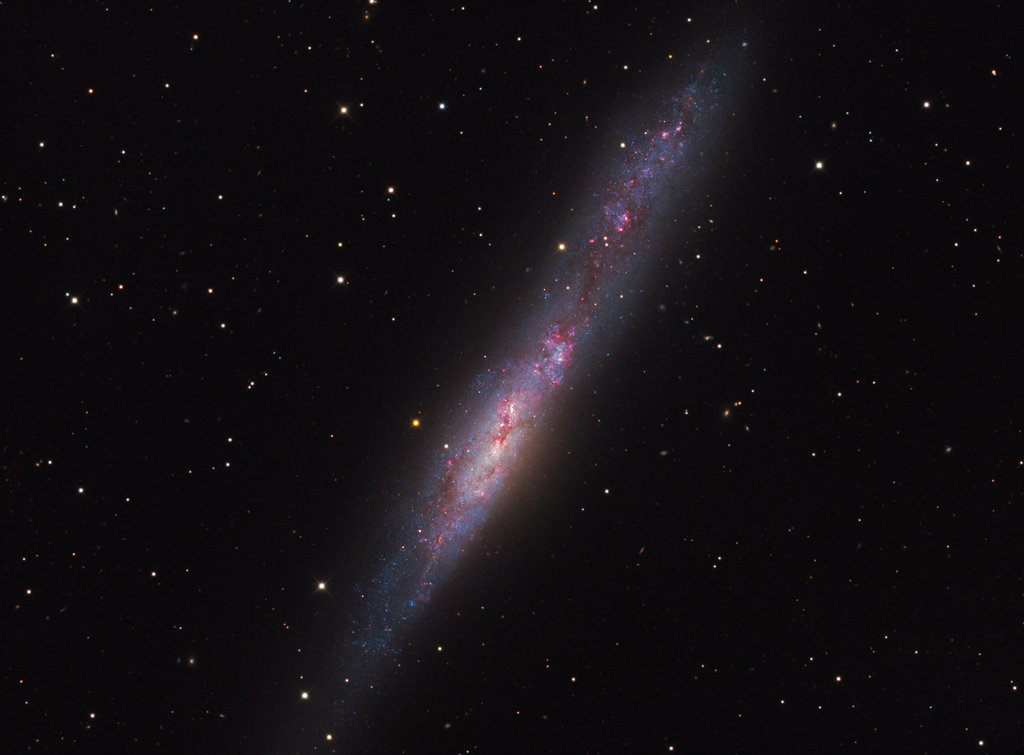 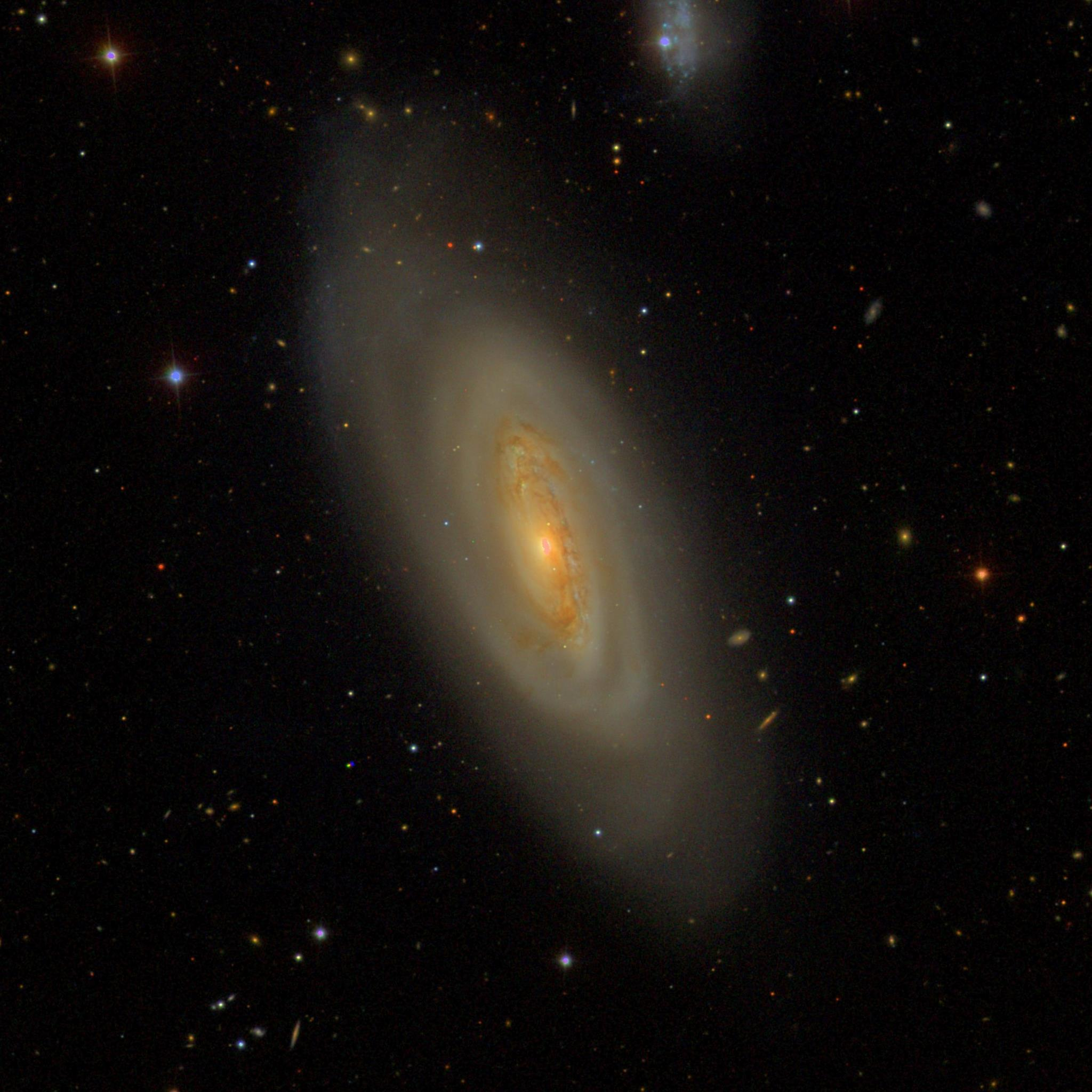 10 kpc
2 kpc
Can we learn a galaxy’s metallicity from its optical imaging?
Galametz+11 
Hunt+19
Lee+ 06
M★ = 3 x 108 Msun  
 Z    = 8.05
M★ = 2 x 1010 Msun
  Z    = 9.3
Convolutional neural networks (CNNs) can encode multi-channel image features via convolutional layers.
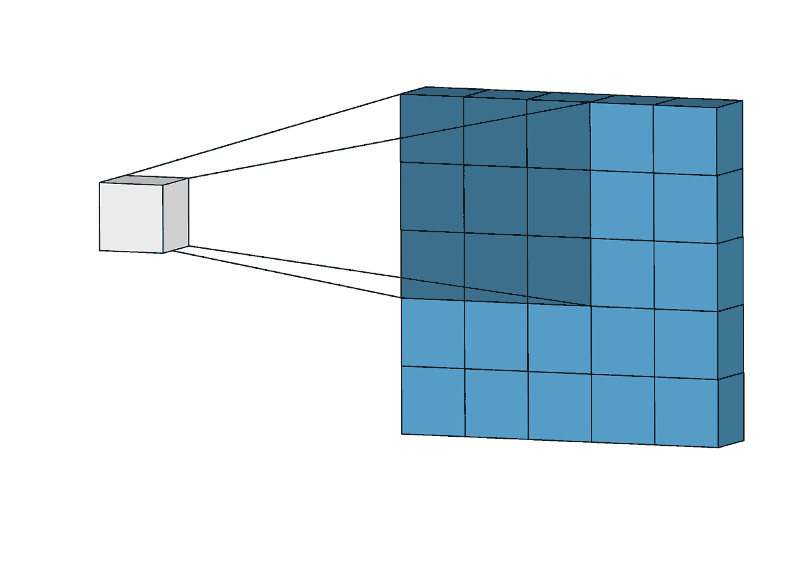 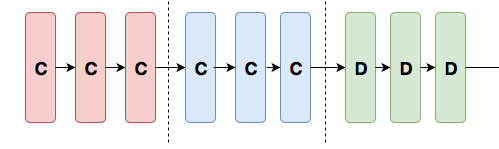 C - convolutional layer
D - dense layer
A convolutional filter
Dumoulin & Visin 2016
Training: minimize difference between Zpred and Ztrue
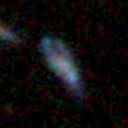 Ztrue = SDSS gas-phase metallicity
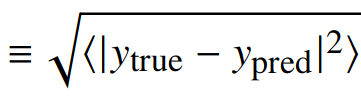 error = RMSE
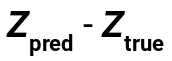 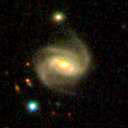 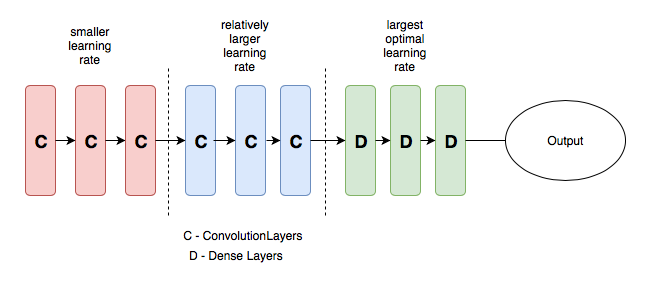 Zpred
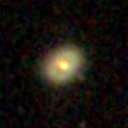 Update the CNN (resnet-34) weights:
w ← w + (step size) · ∇ (contributed error)
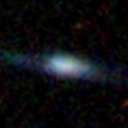 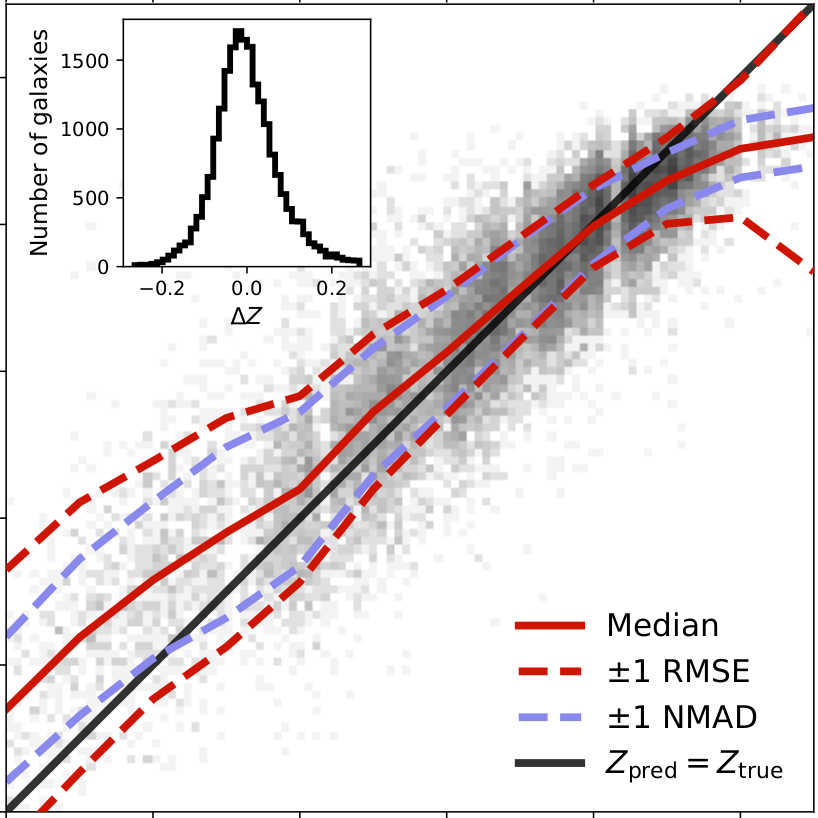 Results
We find that the deep CNN can recover the gas metallicity to 
RMSE = 0.085 dex
ΔZ
Zpred
Ztrue
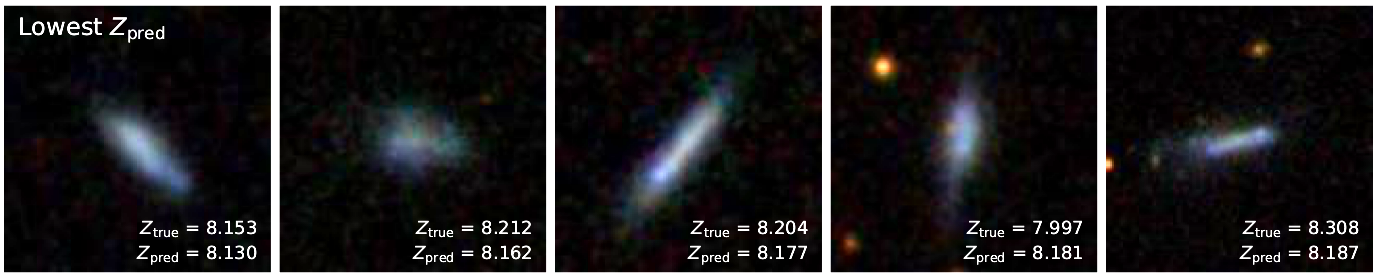 Results
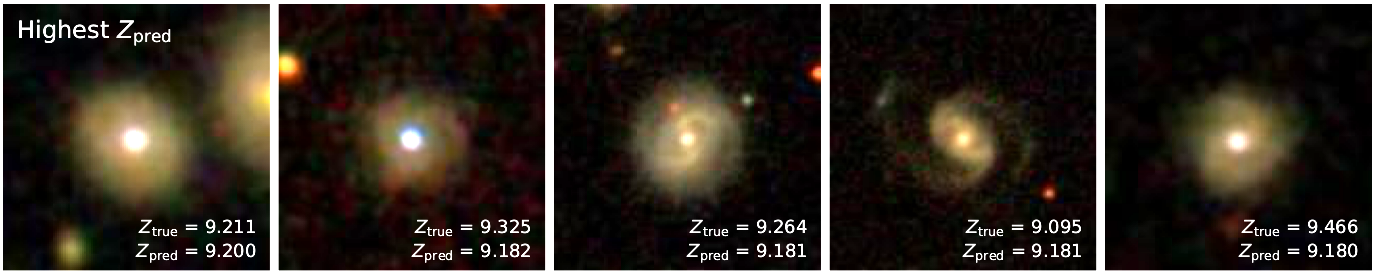 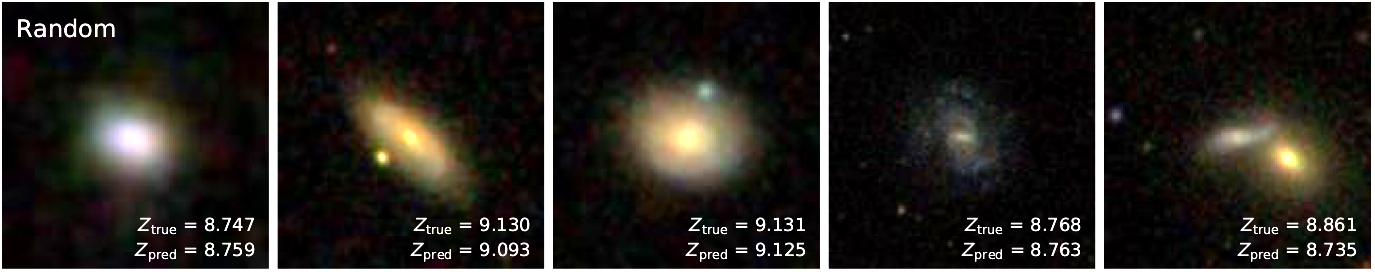 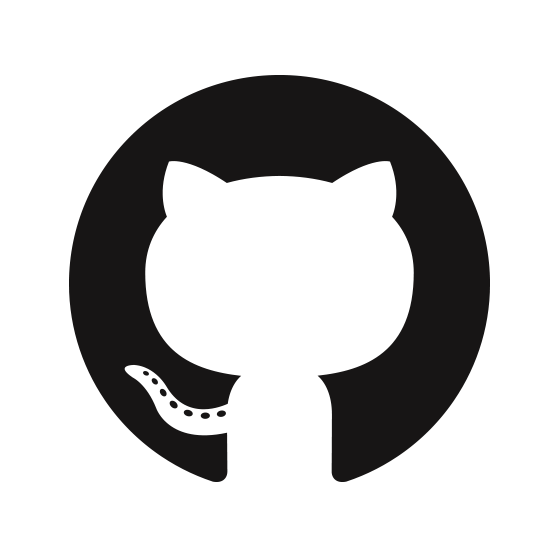 github.com/jwuphysics/galaxy-cnns
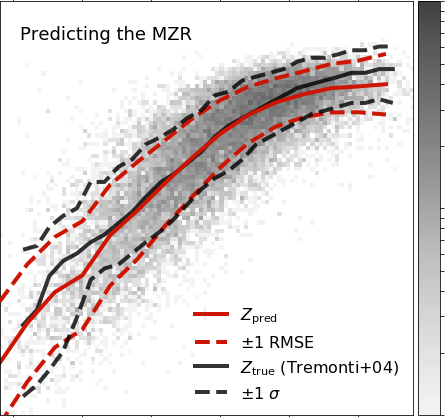 100
Metallicity estimated using only…

SDSS spectroscopy
(Tremonti et al. 2004)

machine learning + SDSS gri images
(Wu & Boada 2019)
Mass-metallicity relation 
(MZR)
10
Metallicity
Number of objects
CNN
spectroscopy
1
Stellar mass
arXiv: 1810.12913
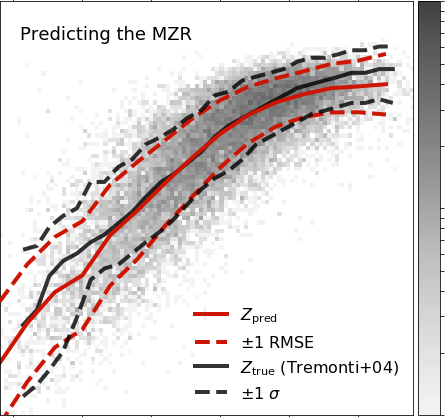 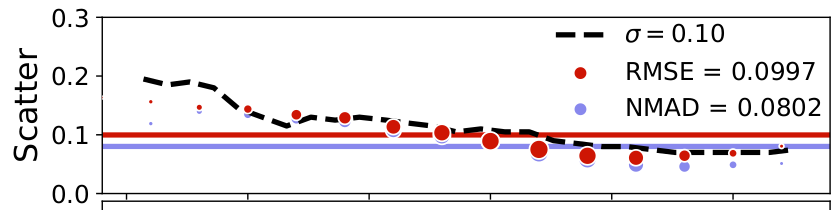 CNN-reconstructed MZR has even lower scatter than observed MZR for well-represented objects
Mass-metallicity relation 
(MZR)
Metallicity
CNN
spectroscopy
Stellar mass
Stellar mass
Wu & Boada 2019 
arXiv: 1810.12913
Predicting neutral atomic hydrogen (HI) mass fraction
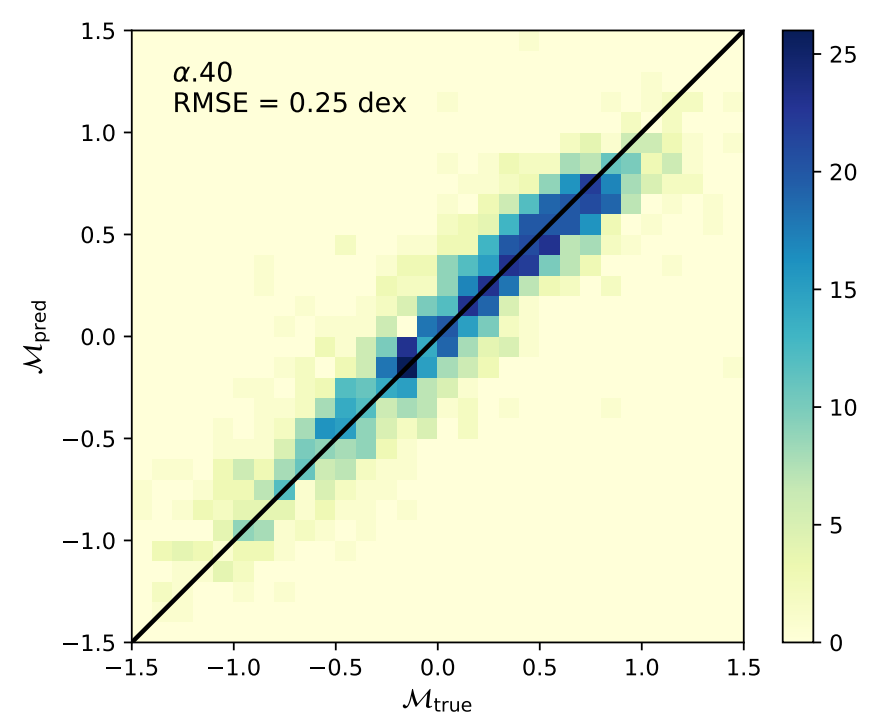 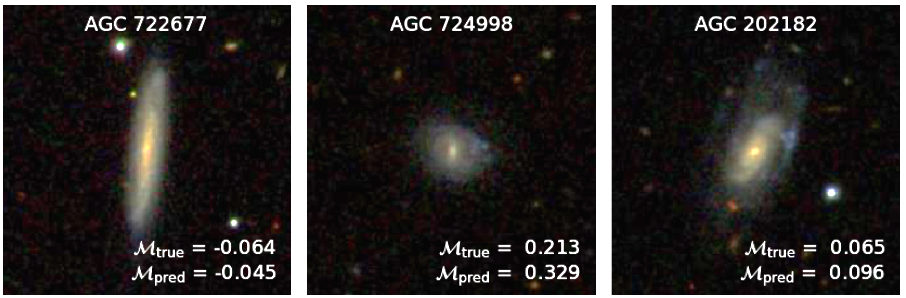 Predicted
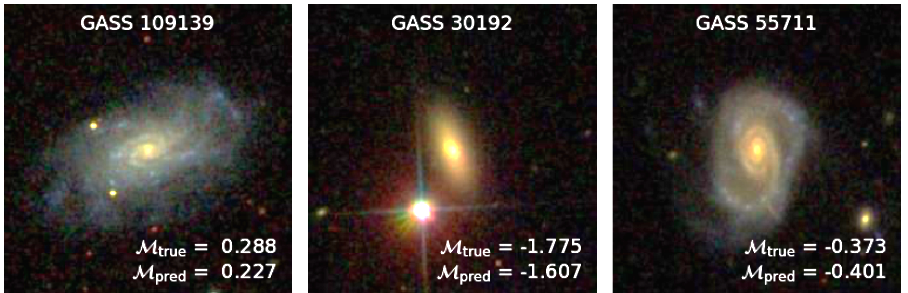 MHI / M🟊
HI mass fraction
Measured
Wu 2020
arXiv: 2001.00018
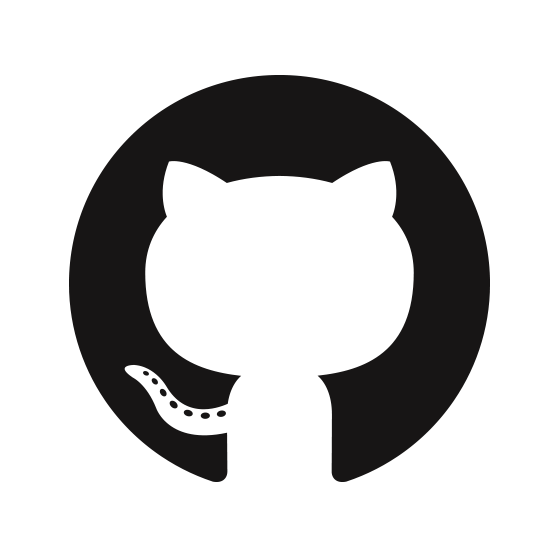 github.com/jwuphysics/HI-convnets
We can accurately predict galaxy properties from optical imaging by using deep CNNs!
What does a CNN see in order to make predictions?
Cosmological redshift
    (Pasquet et al. 2019)
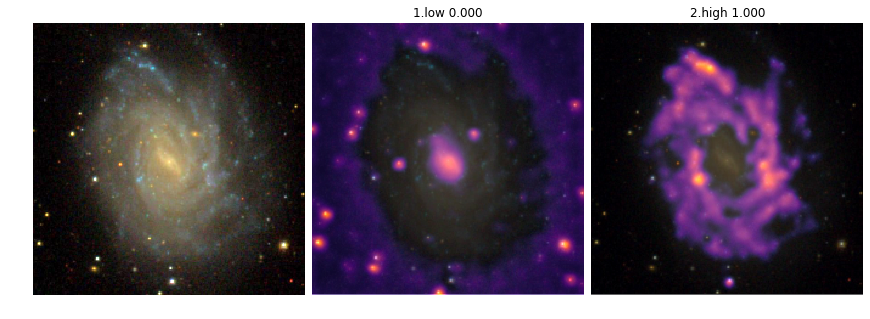 Gas metallicity
    (Wu & Boada 2019)
Neutral hydrogen content
    (Wu 2020)
SDSS g r i bands
from photometry (cheap!)
Measured via spectroscopy (expensive!)
Visual interpretations
Pose question as a classification problem (gas-rich vs. gas-poor).
Can achieve up to ~99% accuracy even with a relatively simple CNN!
Use a “Class Activation Map” (Grad-CAM) on the trained CNN in order to highlight image features associated with high and low HI mass fraction.
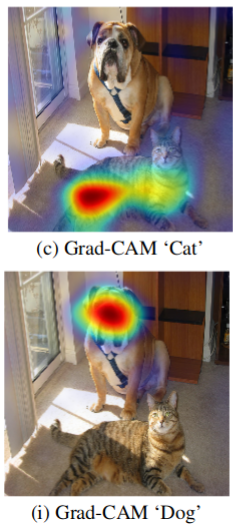 Grad-CAM: “Cat”
Grad-CAM: “Dog”
CAM (Zhou et al. 2015) 
Grad-CAM (Selvaraju et al. 2016)
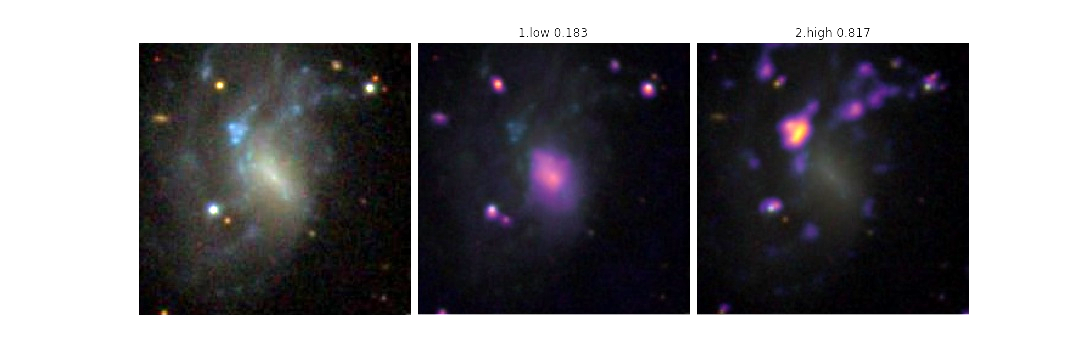 AGC 4540
  gas-rich 
  p = 0.817
gas-poor features
gas-rich features
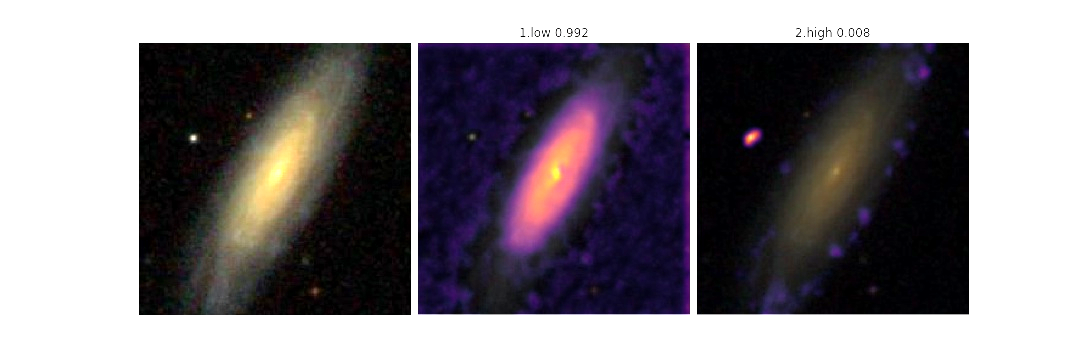 AGC 6960
  gas-poor 
  p = 0.992
gas-poor features
gas-rich features
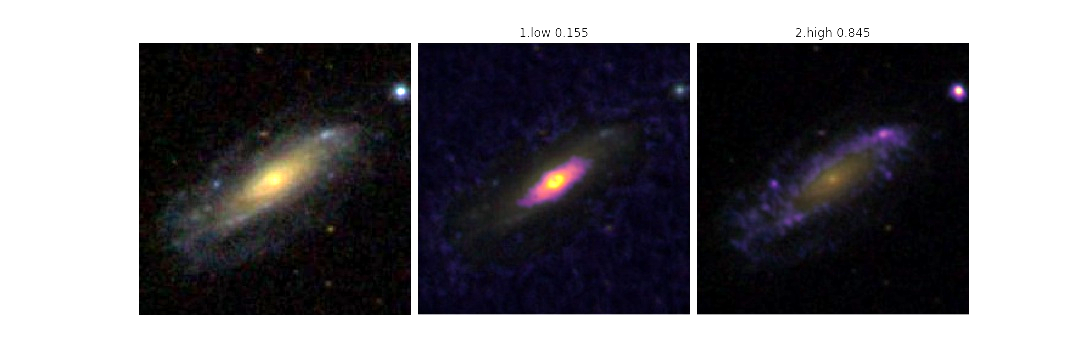 xGASS 15570
  gas-rich 
  p = 0.845
gas-poor features
gas-rich features
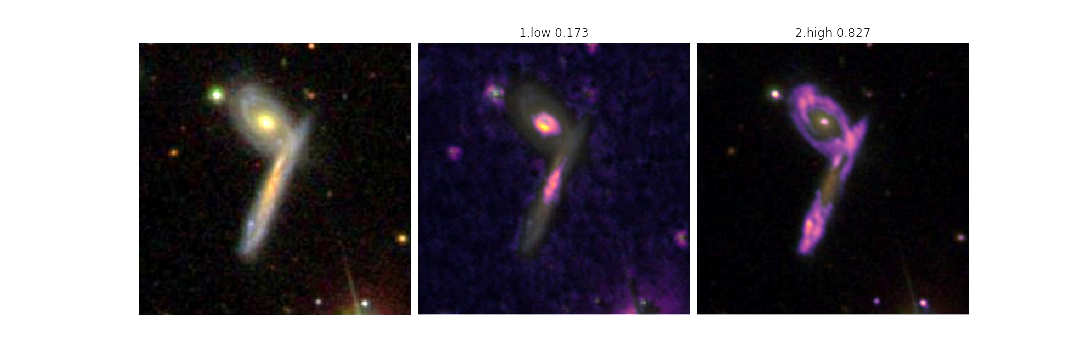 xGASS 26151
  gas-rich 
  p = 0.827
gas-poor features
gas-rich features
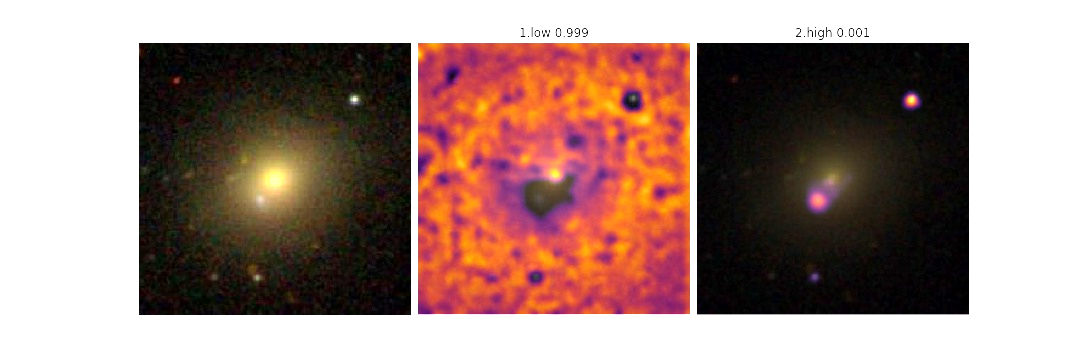 xGASS 23761
  gas-poor 
  p = 0.999
gas-poor features
gas-rich features
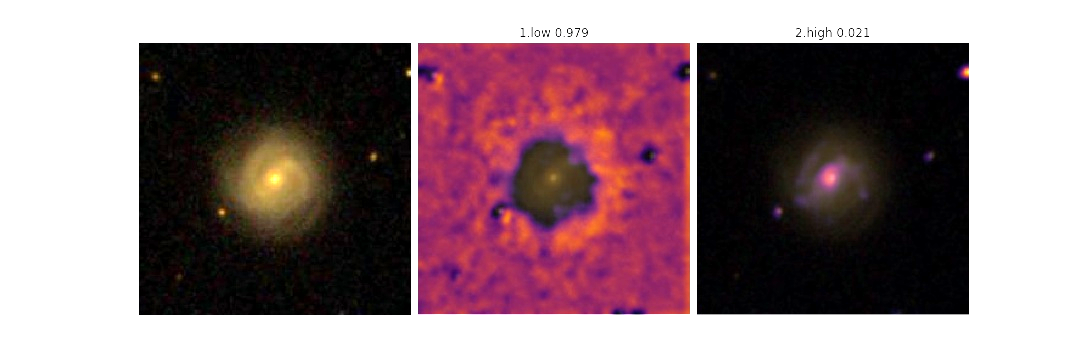 xGASS 4030
  gas-poor 
  p = 0.979
gas-poor features
gas-rich features
Using deep learning to probe latent variables
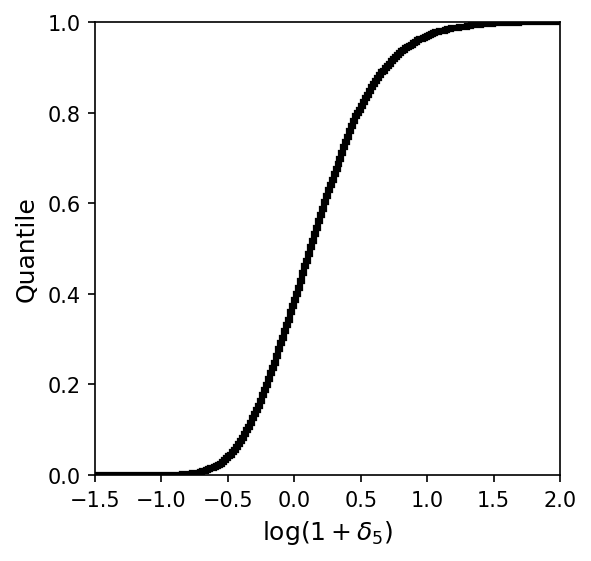 Instead of splitting our training and validation subsamples randomly…
Let’s split them by environmental parameter, δ5, the normalized projected galaxy density.
Voids 🠄             🠆 Clusters
Environment of HI sources
(cumulative distribution)
Using deep learning to probe latent variables
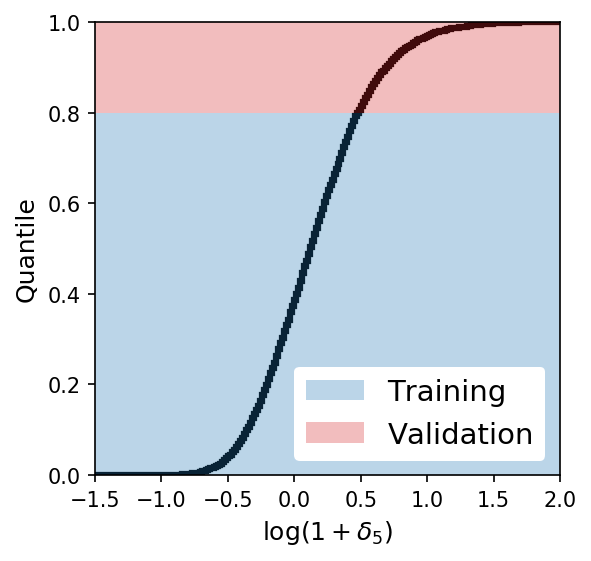 Instead of splitting our training and validation subsamples randomly…
Let’s split them by environmental parameter, δ5, the normalized projected galaxy density.
For example, only train on galaxies in low- to medium-density environments, and then validate on the highly overdense environments.
Voids 🠄             🠆 Clusters
Environment of HI sources
(cumulative distribution)
Repeat tests, stratifying HI sample by environment using training/validation split:
Training
Validation
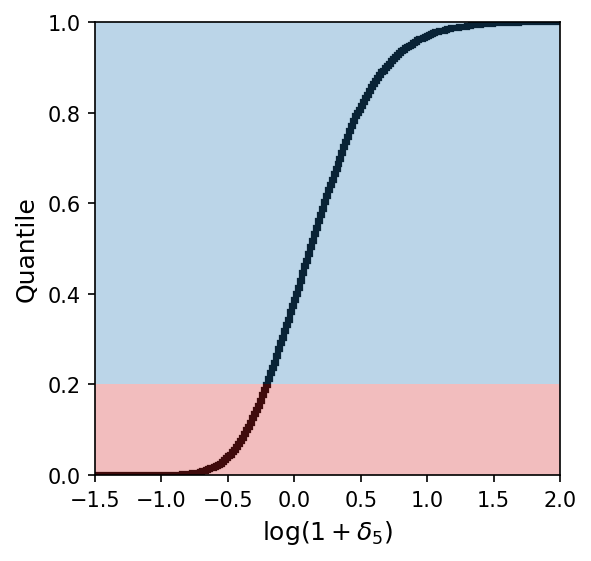 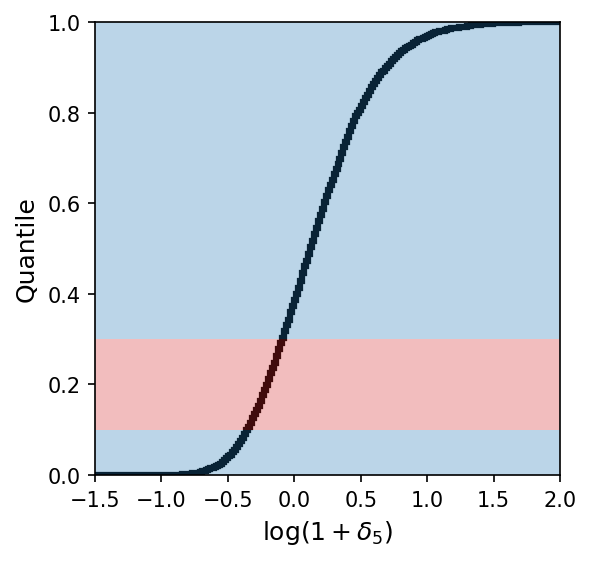 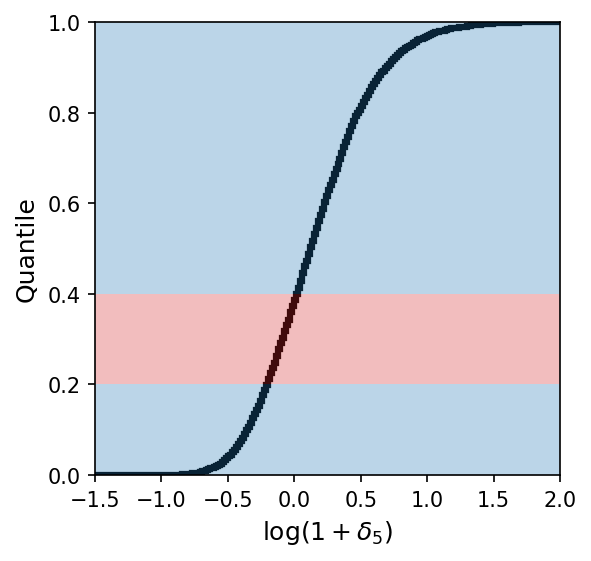 ...
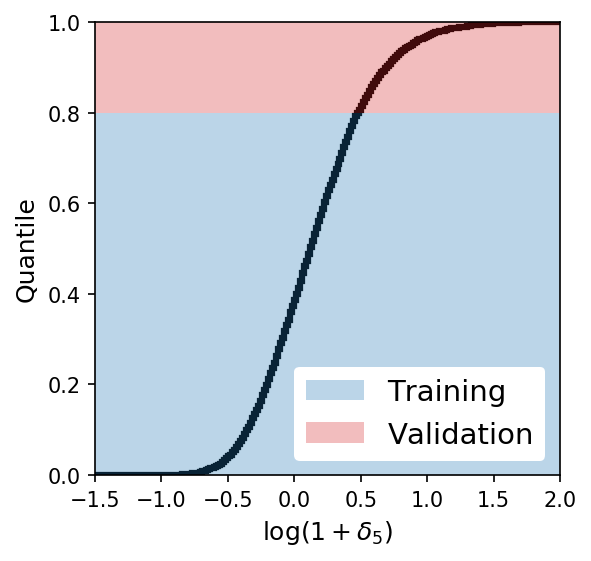 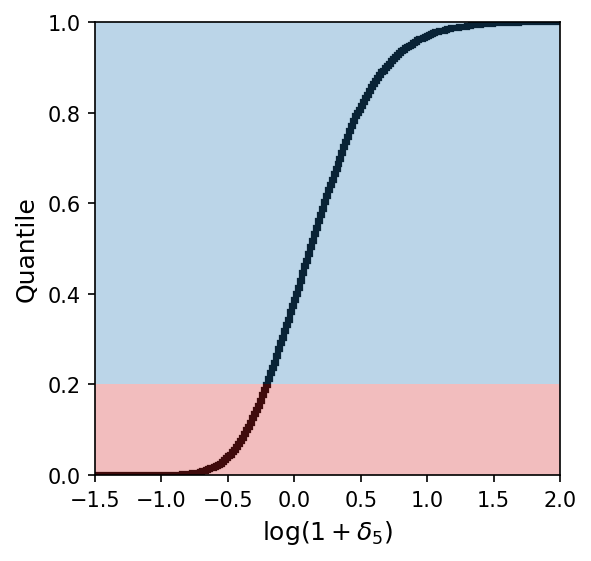 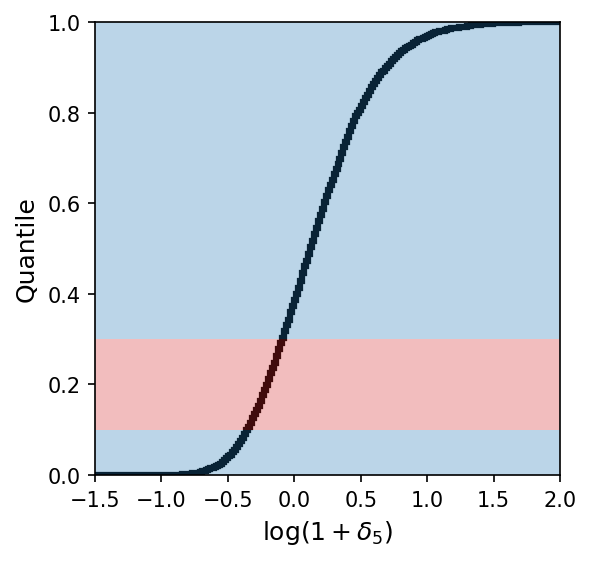 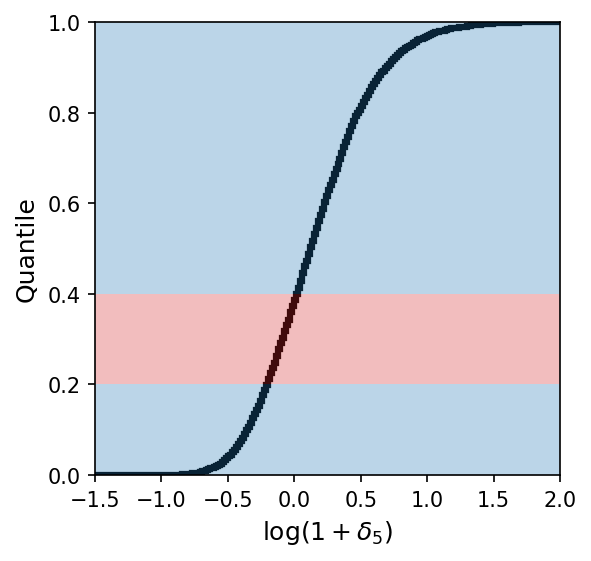 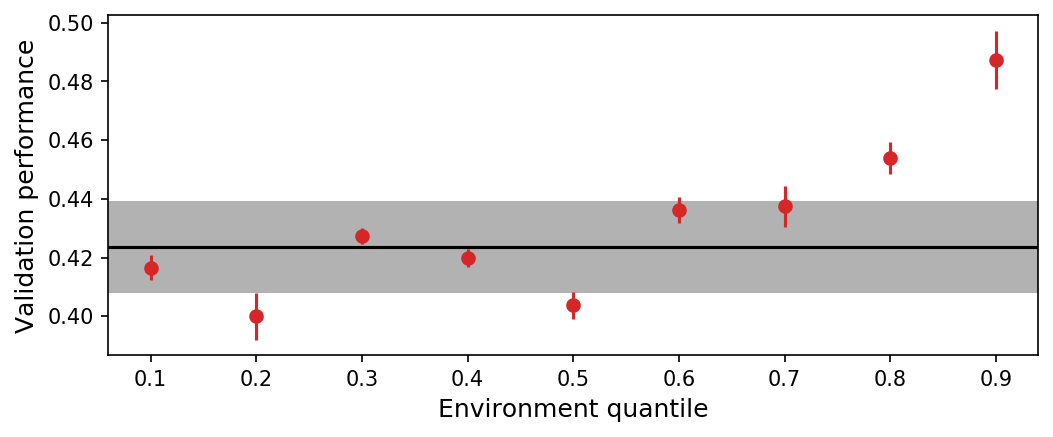 Random baseline
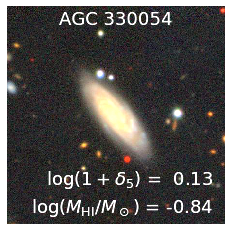 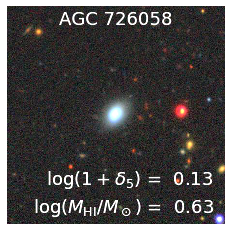 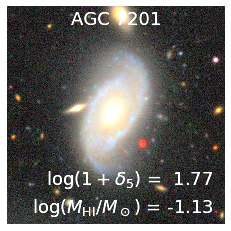 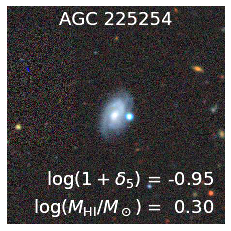 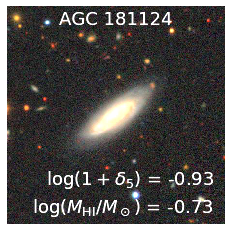 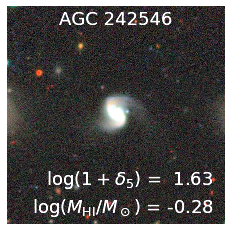 🠄 Voids                                 Field                              Groups 🠆
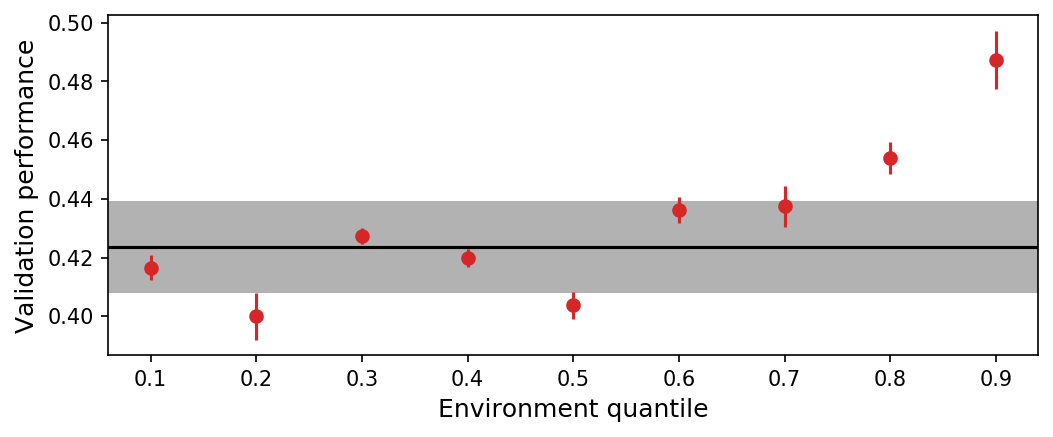 Random baseline
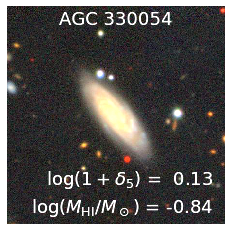 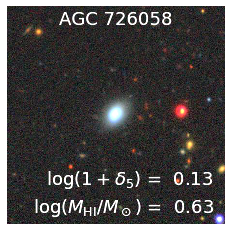 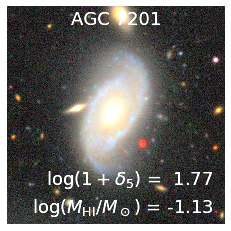 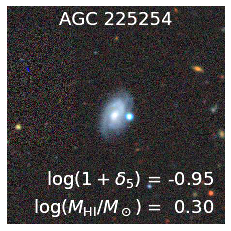 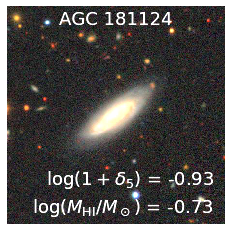 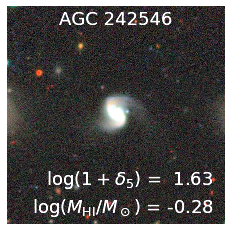 The physics that govern the HI-morphology relationship are different in overdense environments: ram pressure, tidal effects, and other gas depletion processes
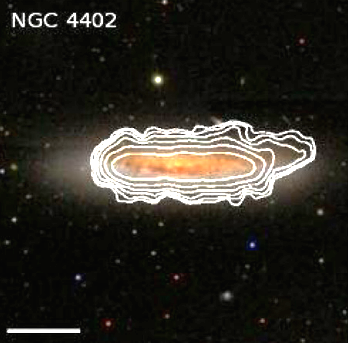 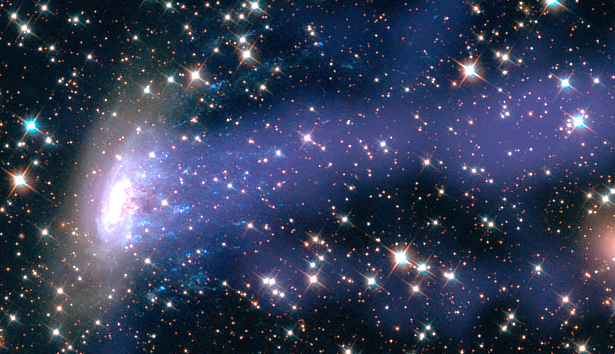 Sun et al. 2006
Chung et al. 2009
Using computer vision, we can:
Predict galaxy properties from optical imaging directly
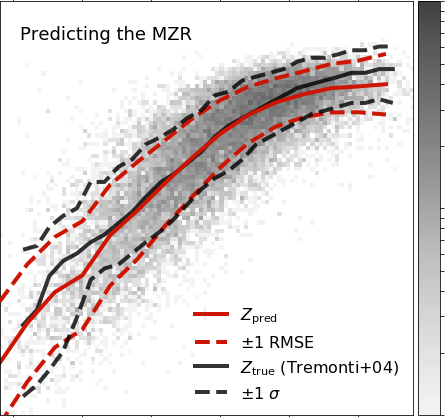 Mass-metallicity relation 
(MZR)
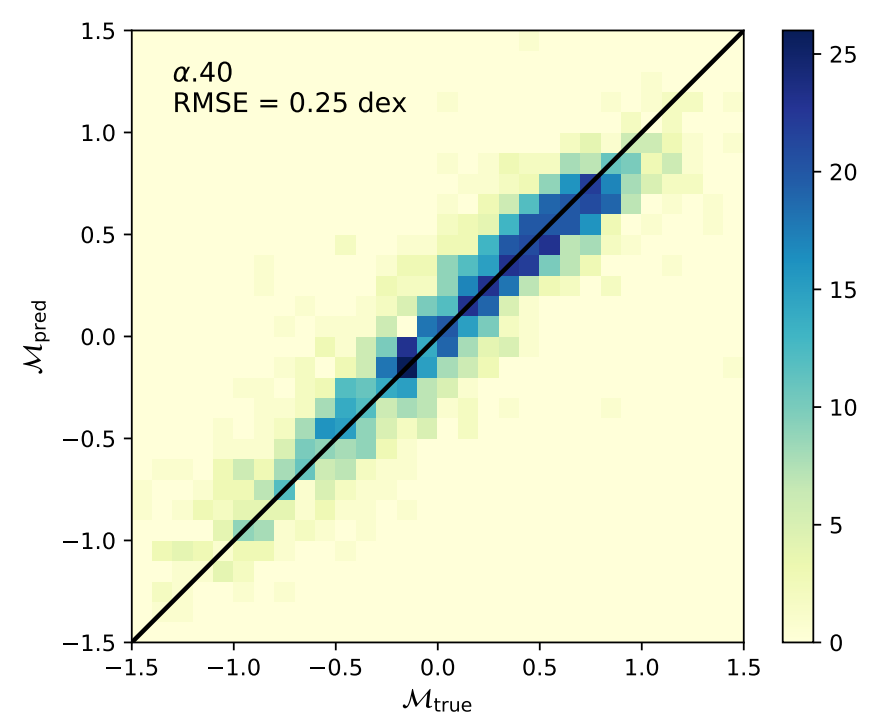 Metallicity
Predicted
CNN
spectroscopy
HI mass fraction
Stellar mass
Measured
Using computer vision, we can:
Predict galaxy properties from optical imaging directly
Identify the morphological features that are most closely     associated with gas-richness
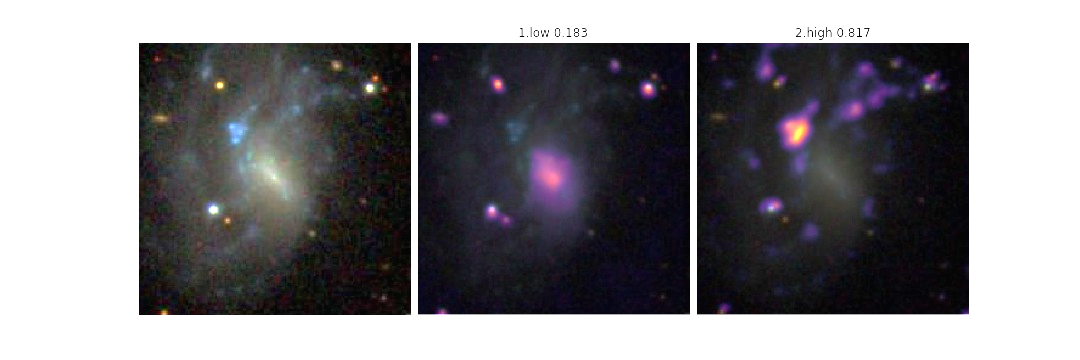 AGC 4540
  gas-rich 
  p = 0.817
gas-poor features
gas-rich features
Using computer vision, we can:
Predict galaxy properties from optical imaging directly
Identify the morphological features that are most closely     associated with gas-richness
Probe the impacts of other variables such as environment
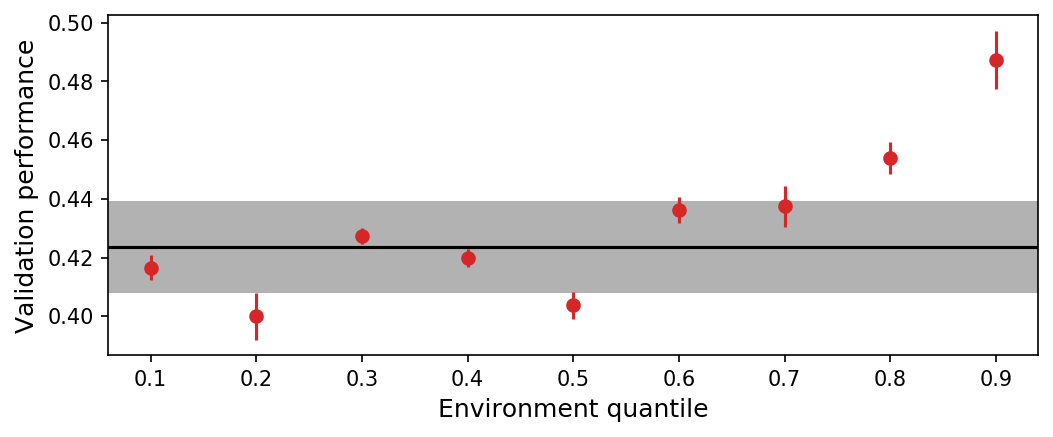 Using computer vision, we can study galaxy evolution.
Predict galaxy properties from optical imaging directly
Identify the morphological features that are most closely     associated with gas-richness
Probe the impacts of other variables such as environment
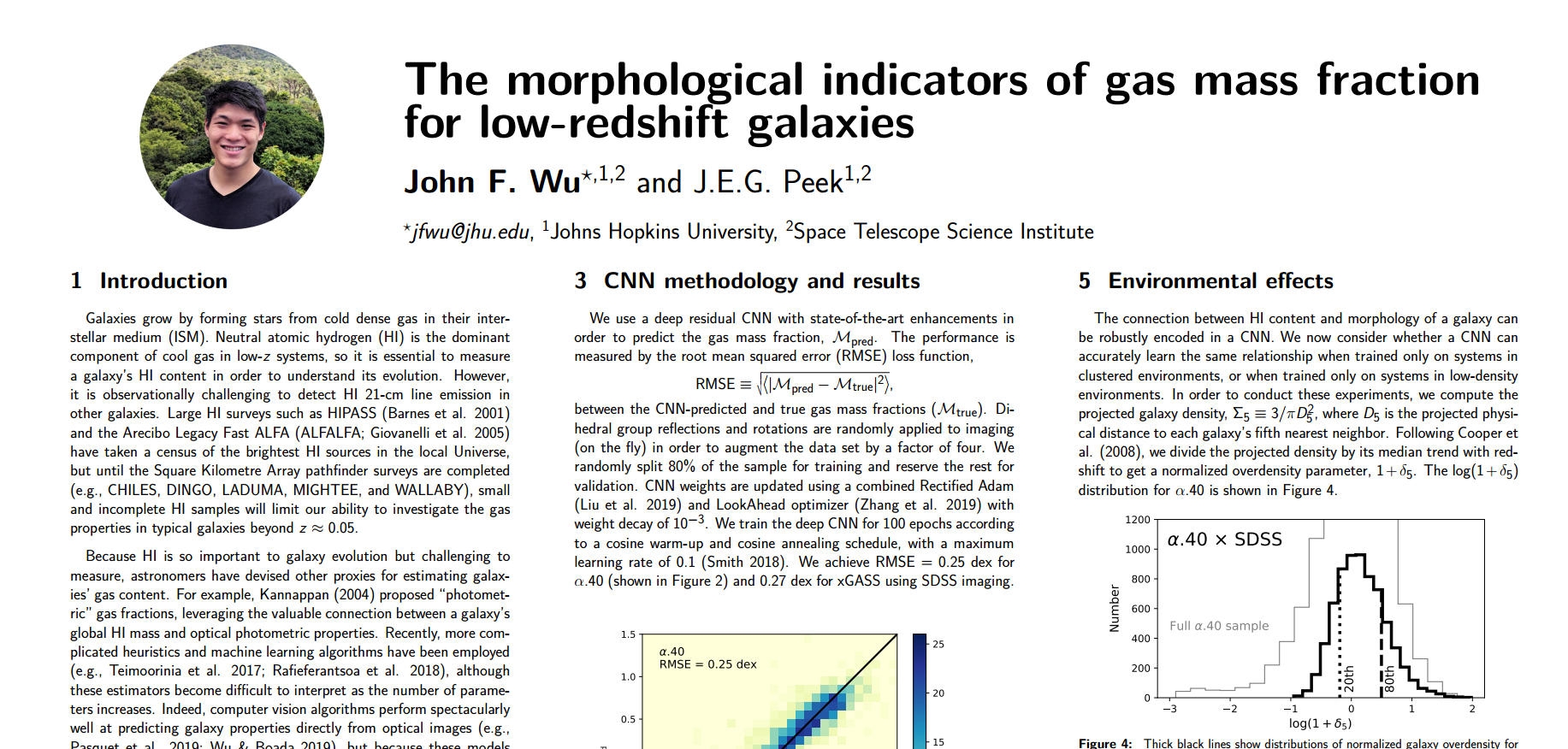 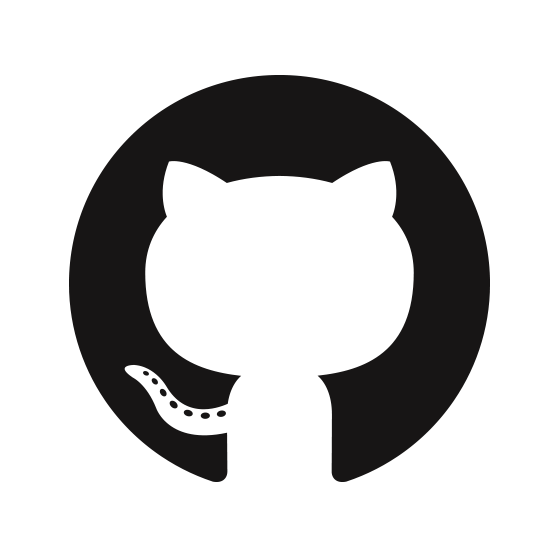 github.com/jwuphysics

jfwu@jhu.edu

jwuphysics.github.io
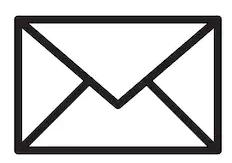 Poster tomorrow!
208.14
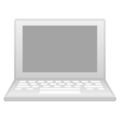 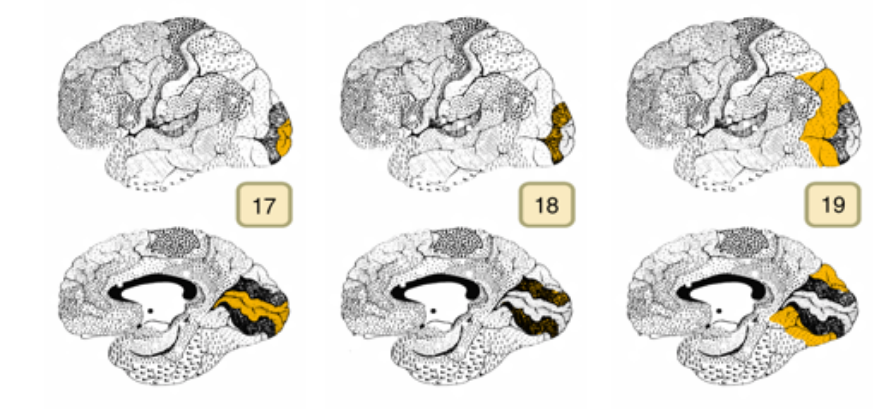 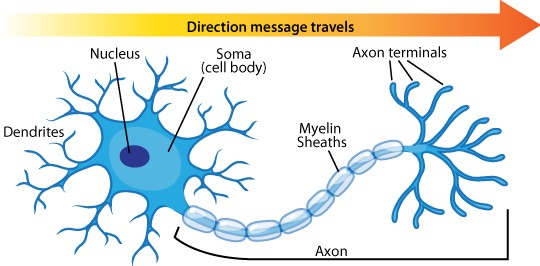 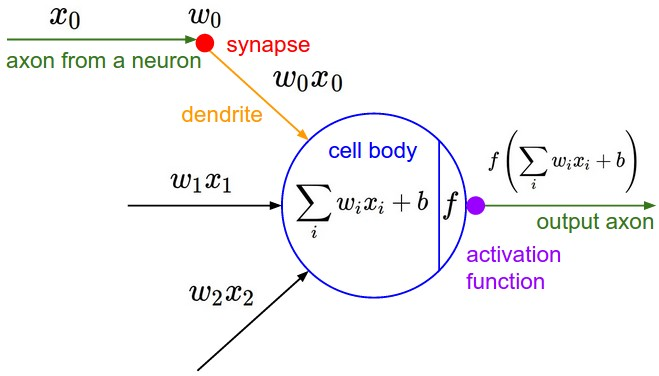 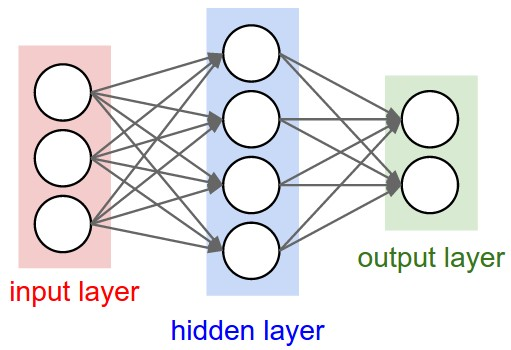 Kuzovkin et al. 2018; Oxford VGG; Stanford CS231
SDSS galaxy images
Use SDSS DR14 getjpeg command to obtain 130,000 gri images:
http://skyserver.sdss.org/dr14/SkyserverWS/ImgCutout/getjpeg?ra=114.829&dec=10.918&width=128&height=128
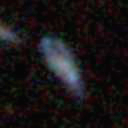 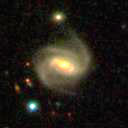 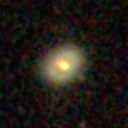 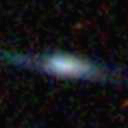 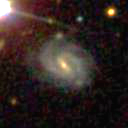 SDSS DR14 (York et al. 2000; Abolfathi et al. 2018)
SDSS galaxy images + JHU-MPA catalogs
Use SDSS DR14 getjpeg command to obtain 130,000 gri images:


and MPA-JHU DR7 catalog for Z = 12 + log(O/H), photometry, M★, SFR, redshifts, and other spectroscopic properties, with cuts (be wary of biases!):
	z > 0.02 				10 < ugriz < 25			reduced chi2 < 2
	Δz < 0.01			0 < u - r < 6
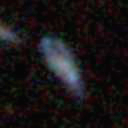 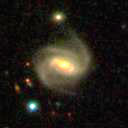 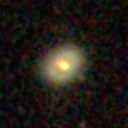 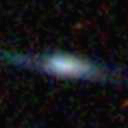 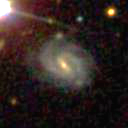 Brinchmann et al. 2004; Tremonti et al. 04
Galaxies with the most underpredicted HI masses
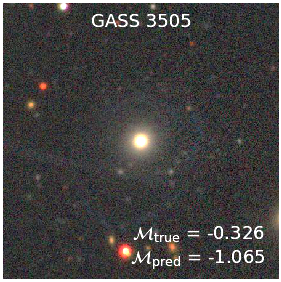 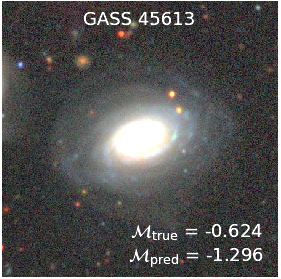 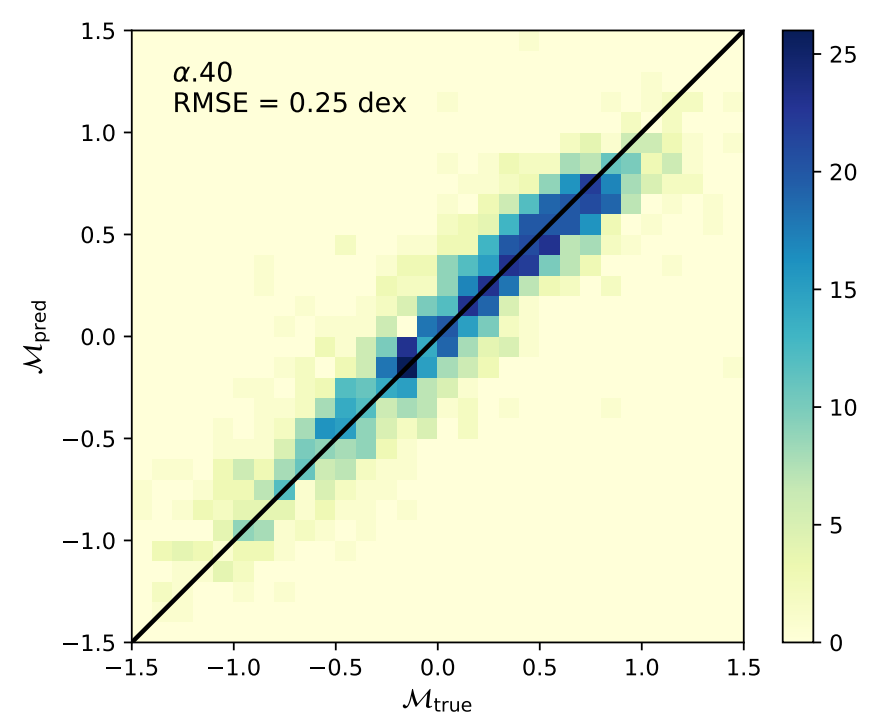 Predicted
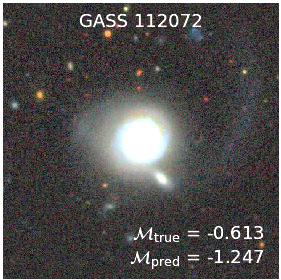 MHI / M🟊
HI mass fraction
Measured
Incorrect predictions: no trend with any other physical properties
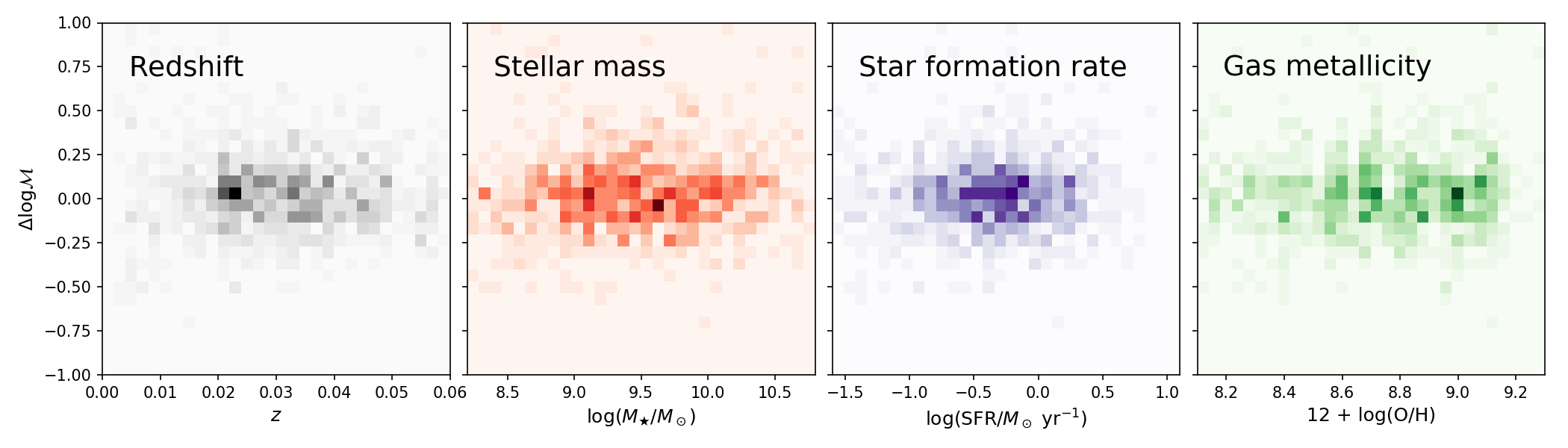 What does a CNN “see” in order to make predictions?
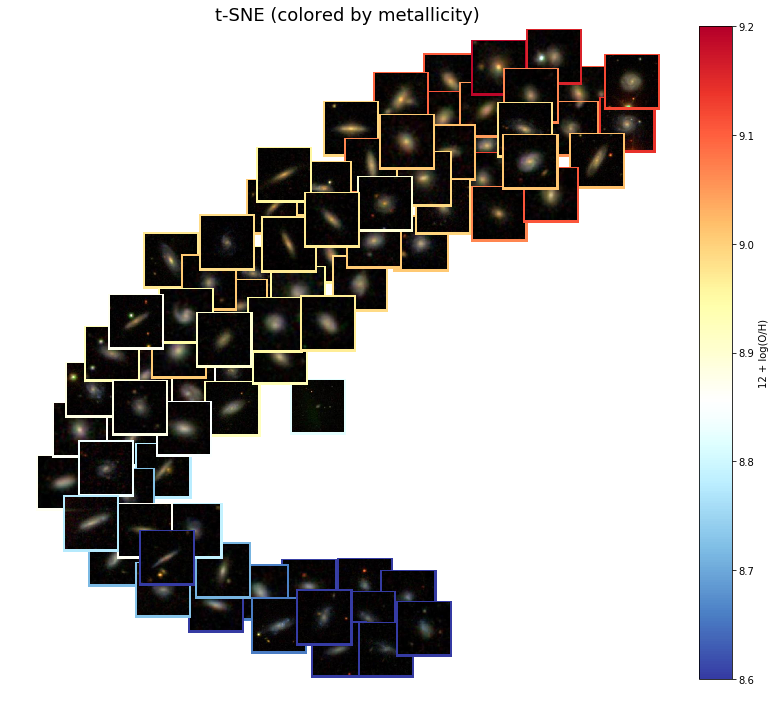 Distinguishing sub- and super- Alfvénic turbulence from simulations
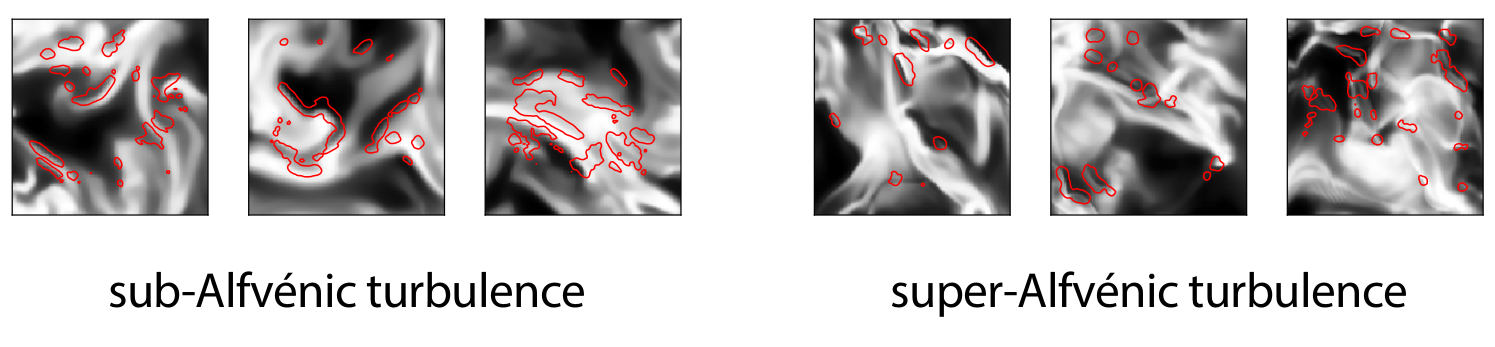 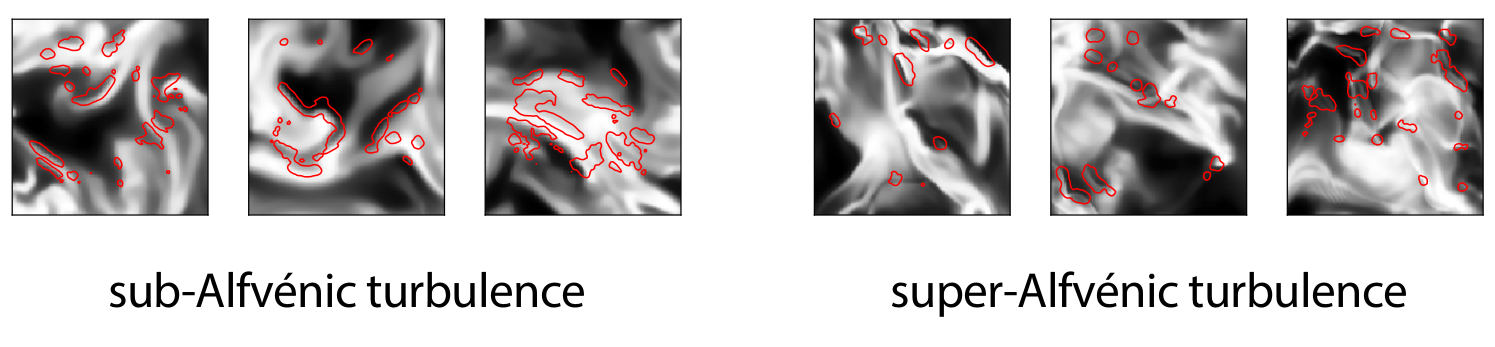 Peek & Burkhart 2019
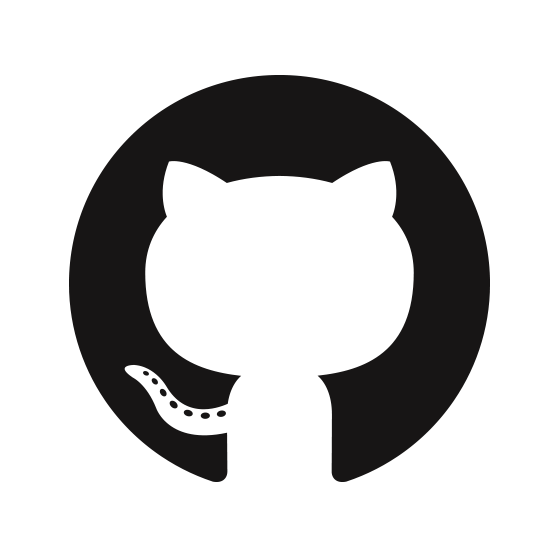 github.com/jwuphysics/galaxy-metallicity-convnet-visualization
We can even use Grad-CAM for monochromatic images!
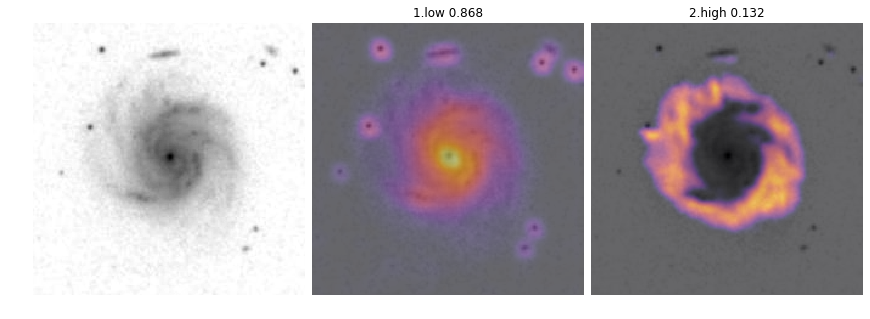 gas-poor features
gas-rich features
Combined g + r + i imaging
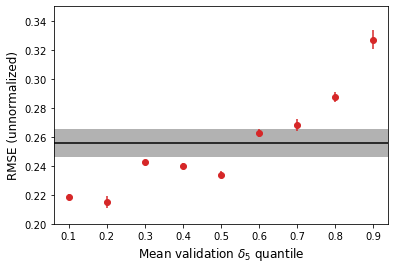 Validation RMSE
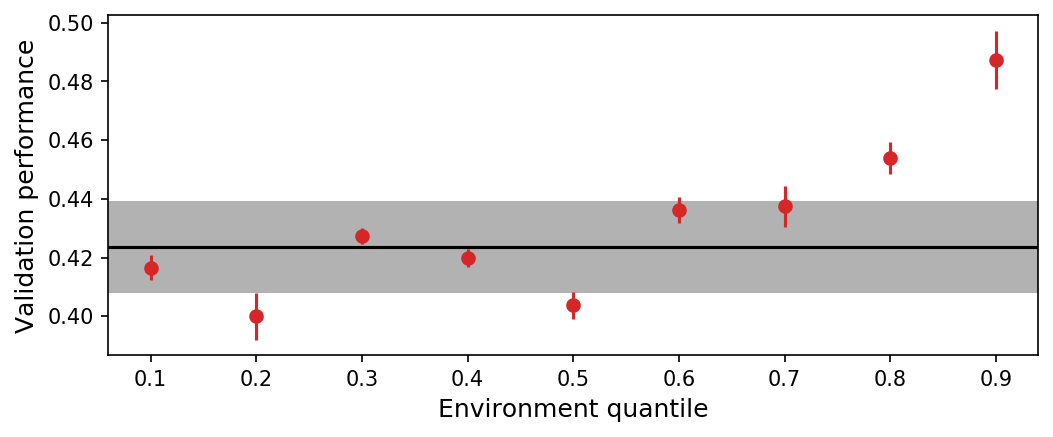 Validation RMSE normalized by σ of gas mass fraction
Environmental dependence for both HI data sets
log(1 + δ5) values
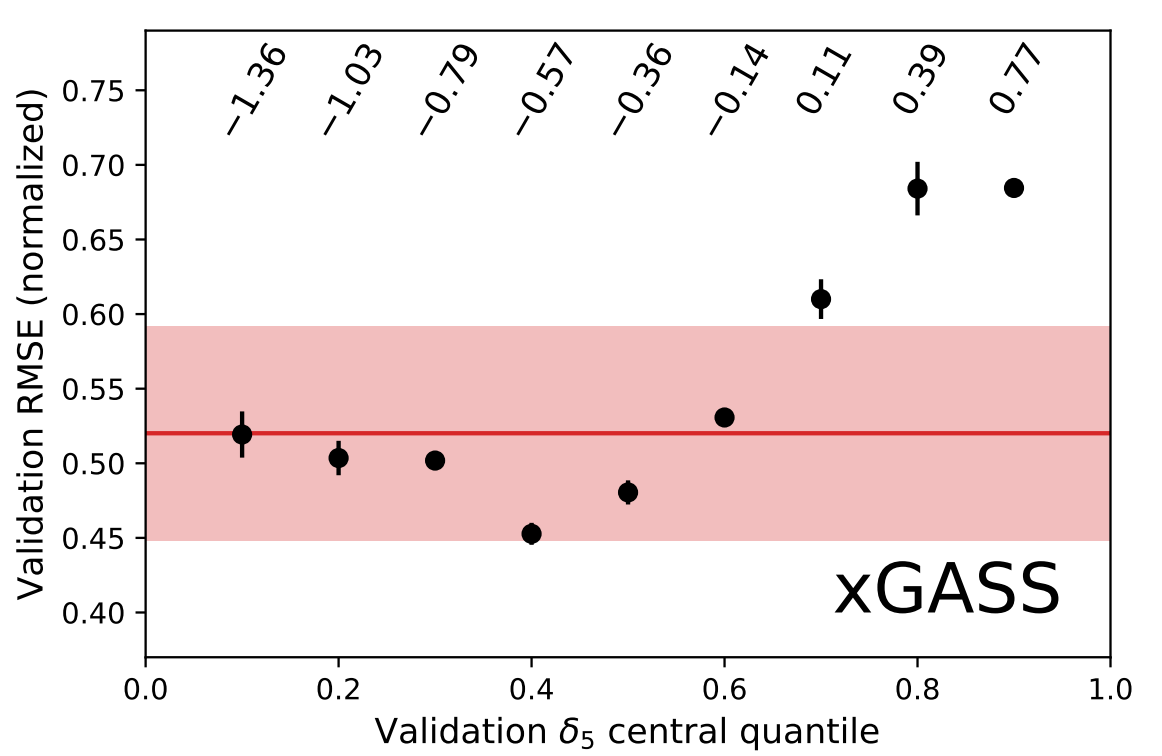 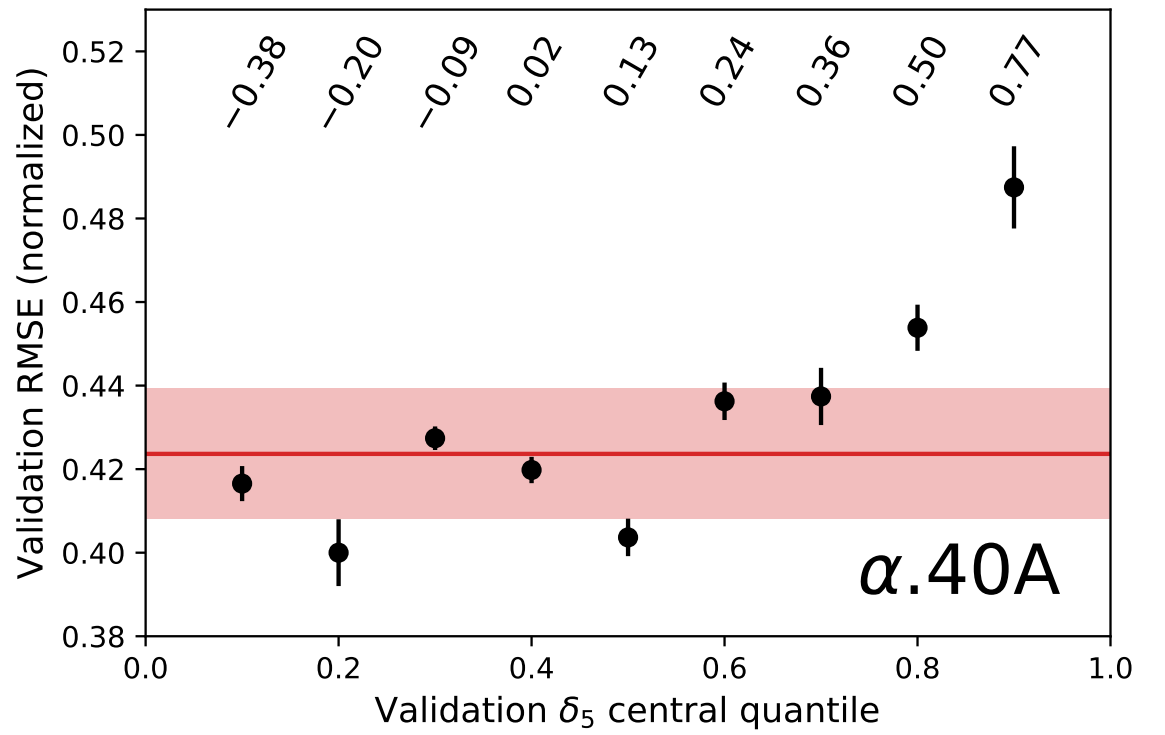 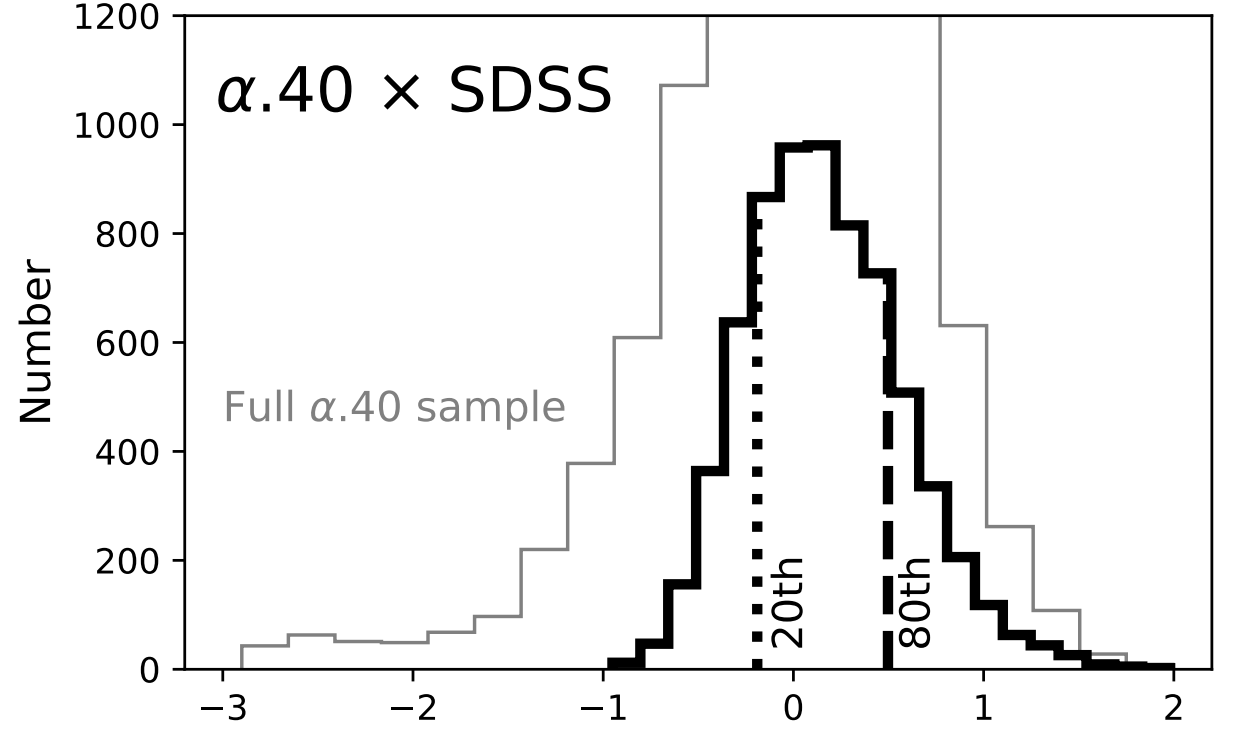 Environmental dependence

Cleaner signal with ALFALFA than with xGASS (because of larger sample and narrower δ5 range)
xGASS extends to far lower projected galaxy density 
Not much of a signal seen when dividing galaxies by group membership (xGASS)
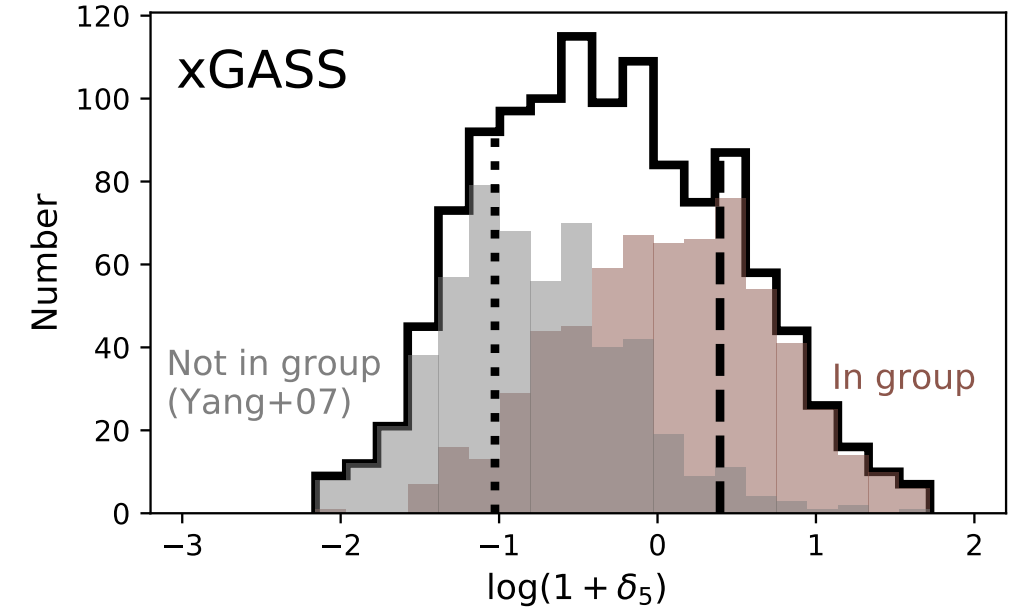